Книжка – малютка для детей дошкольного возраста
 Образовательная область Социализация.
Дружба
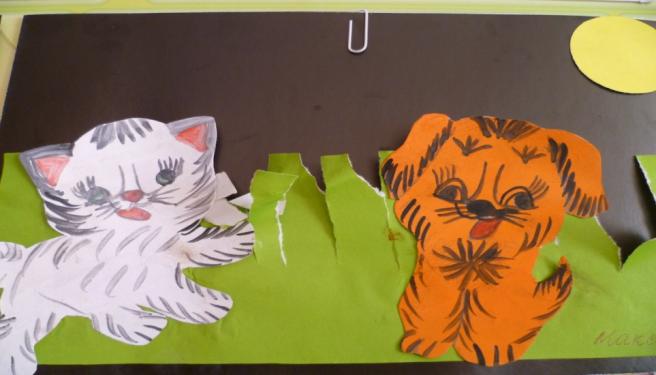 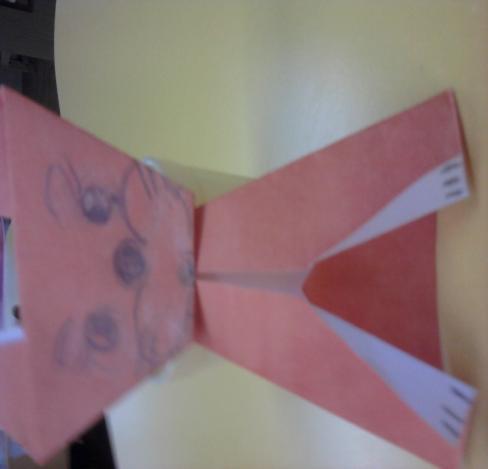 Говорят, что никогда
Дружбы быть не может
У собаки и кота
Только это ложь всё.
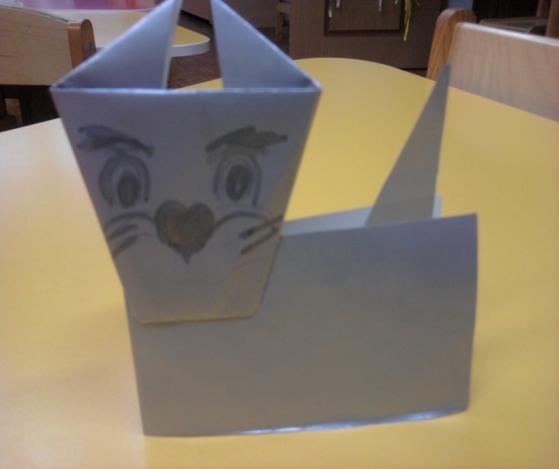 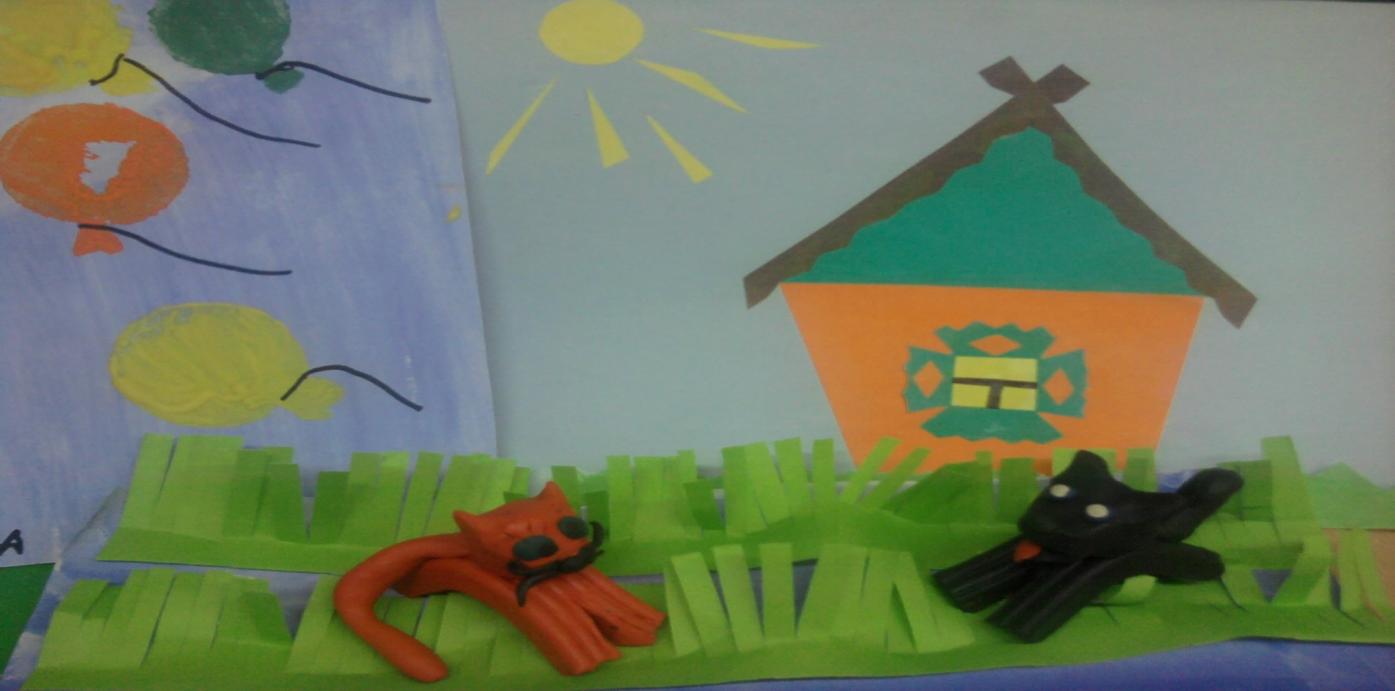 В день весенний, солнечный        Вышли два товарища          
Травка зеленеет                              Котик и щенок
Солнышко игривое                        Погулять во дворике
Всех на свете греет                        Дома своего.
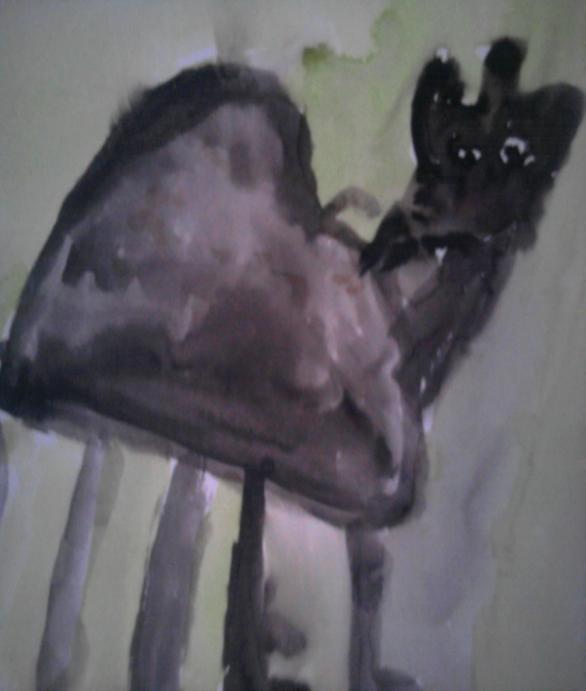 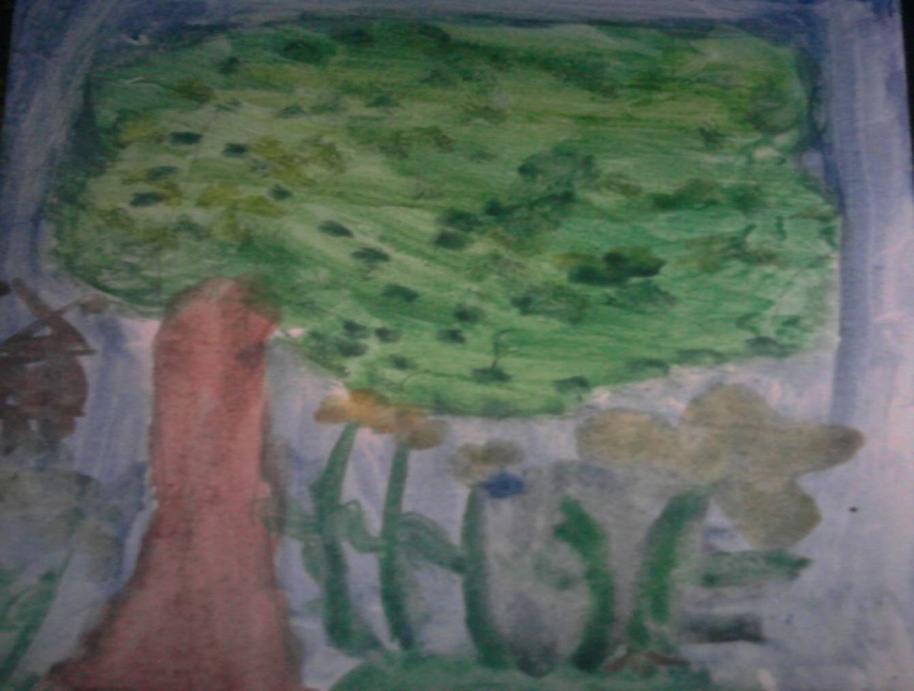 Солнце было теплое                 Вдруг как туча черная
На душе светло                         Заслонила свет
И играли в травке                     Злобная дворняга
Котик и щенок                           Испугала всех
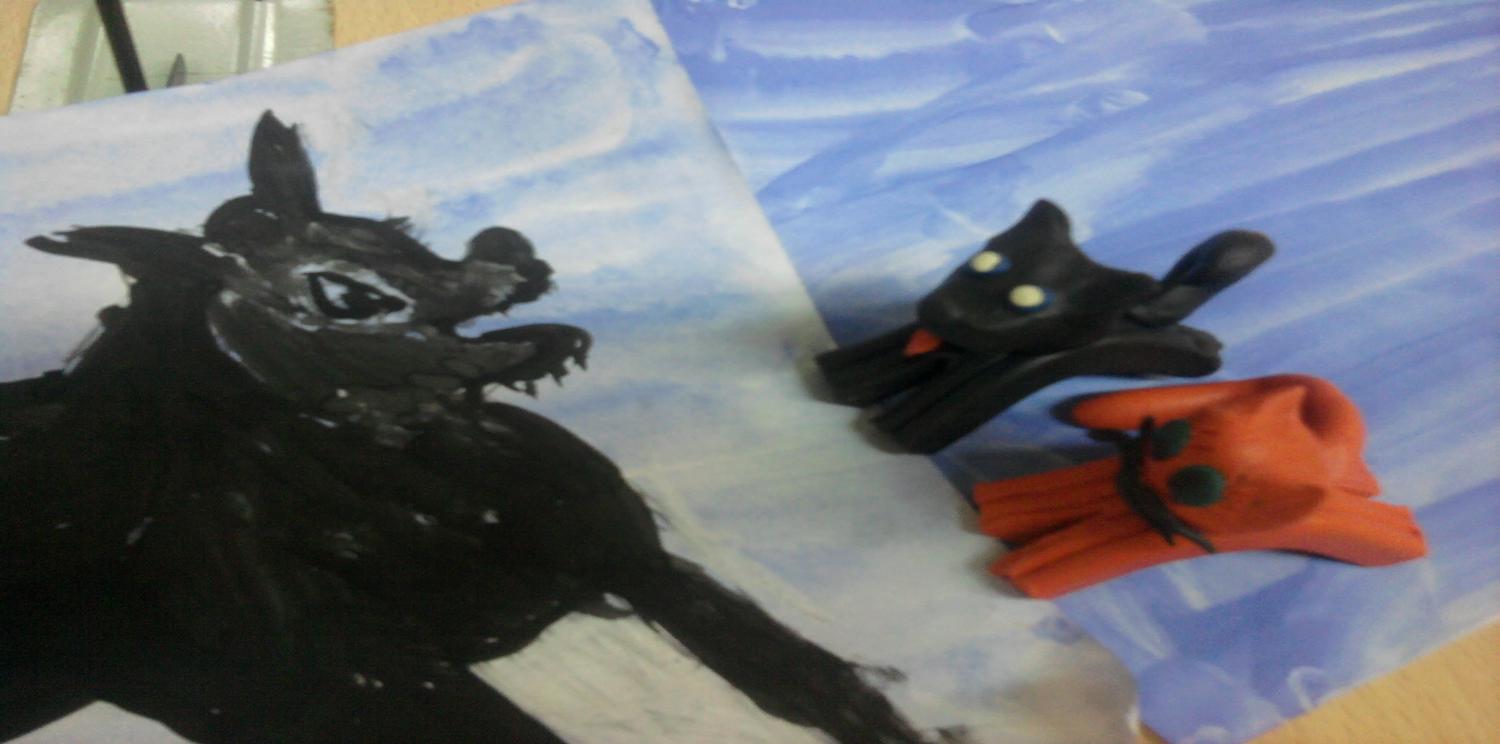 Встала и ощерилась,              Маленький щеночек  
Видит малыши                       Испугался очень,
Ей добыча грезится.              Заслонил он киску 
Рада от души.                         Друг ведь всех дороже.
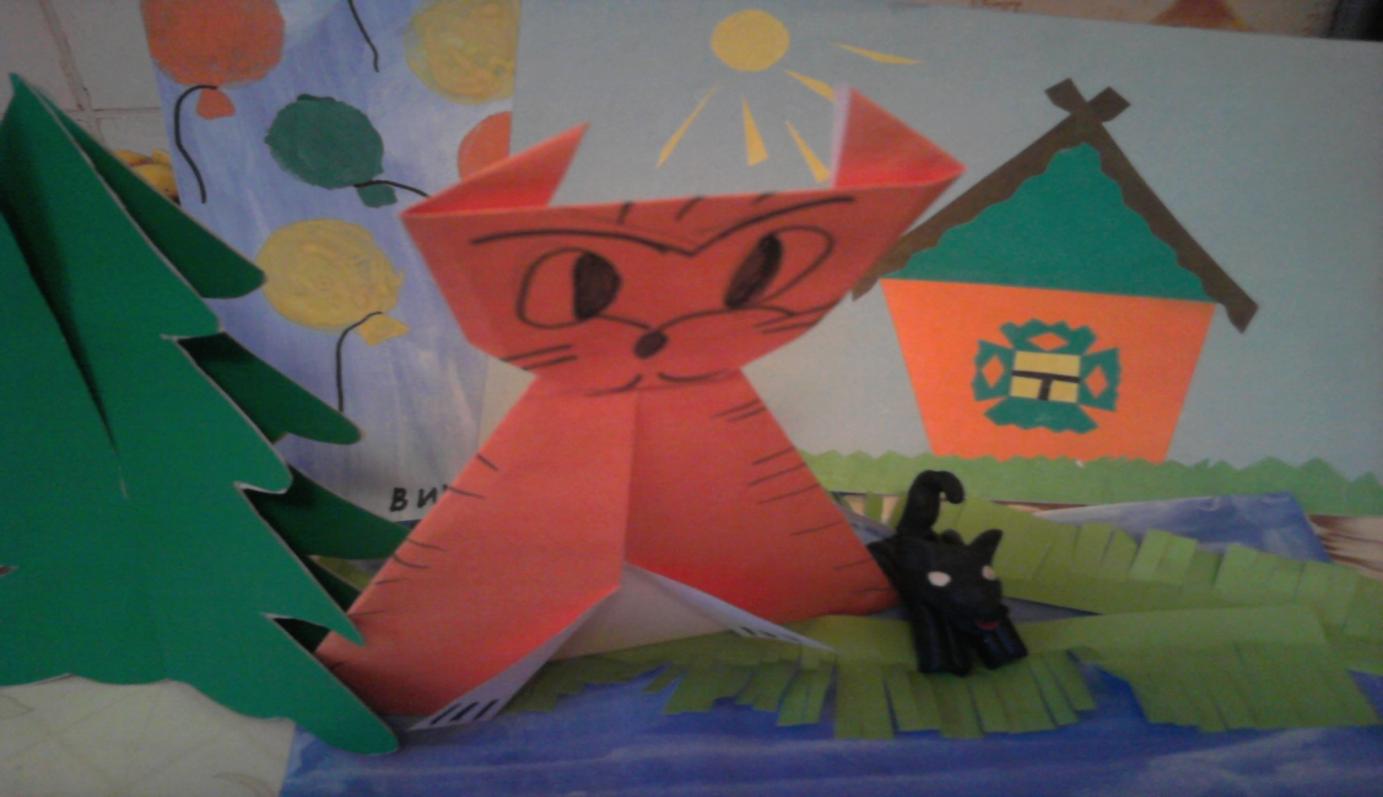 Вдруг, случилось странное,      Повернувши голову
Страшный, злобный зверь,       Увидал щенок,  
Заскулив попятился                   Что котенок маленький
И исчез, как тень.                       Стал большим котом.
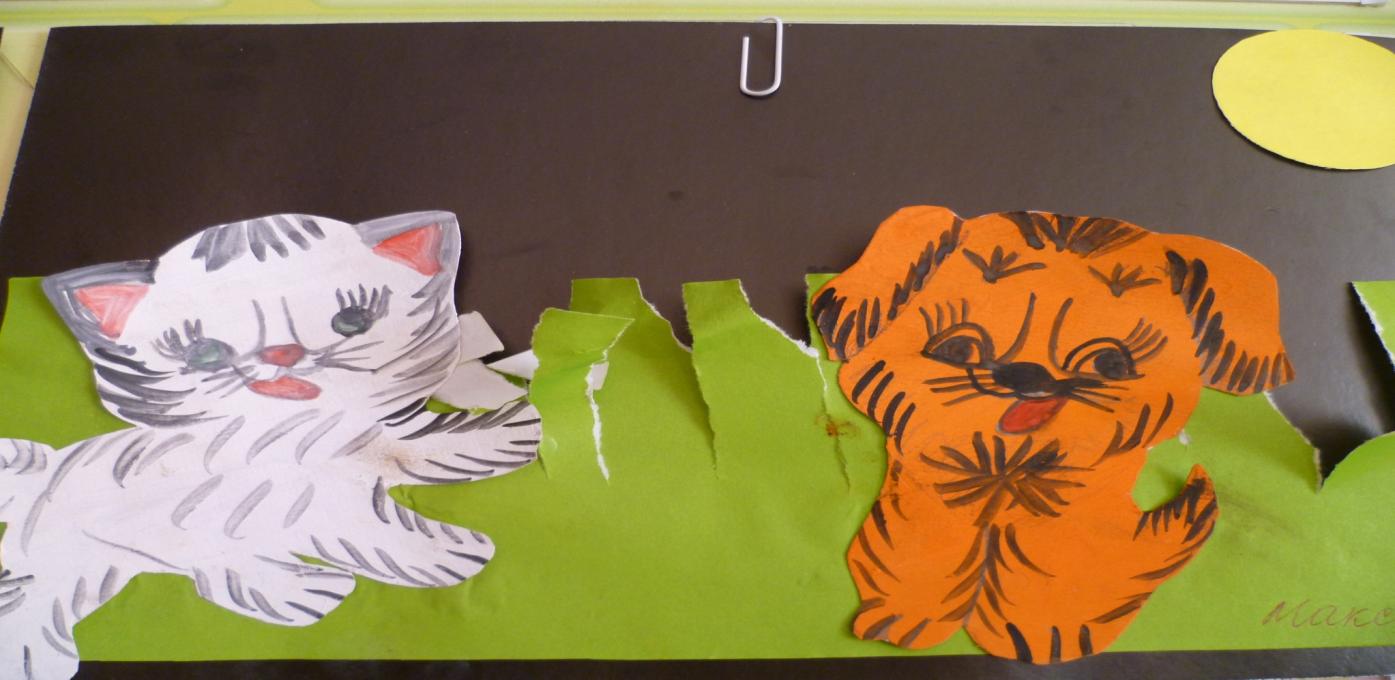 Что с тобой случилось?        Это меня дружба
Как ты стал такой?                Сделала сильней!
Ты прогнал дворнягу,           Это меня дружба
Ты теперь большой!              Сделала смелей!
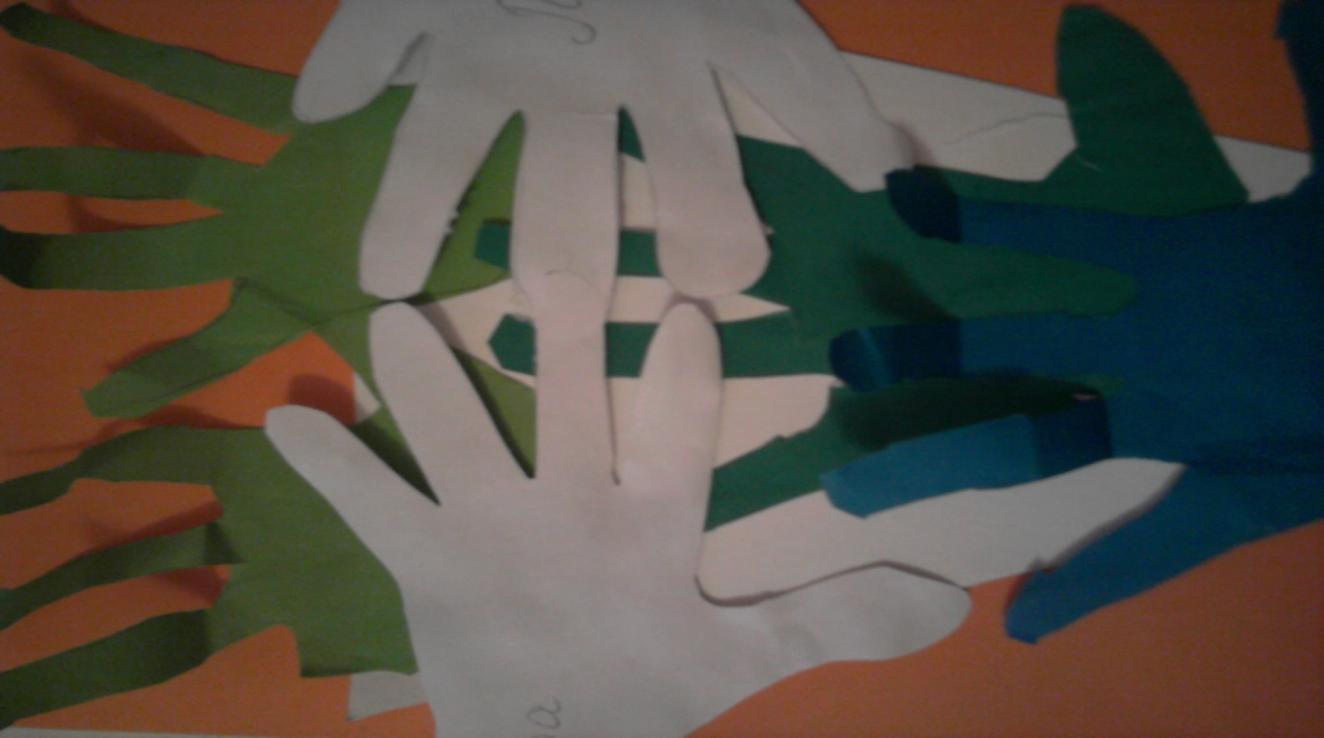 Кто дружить умеет,            Друг тебя не бросит
Тот найдет всегда               Рядом он всегда
Помощь и поддержку        Дарит всем на свете
Коль пришла беда              Дружба чудеса!
Книжка - малютка для детей дошкольного возраста «Дружба» создана творческим коллективом ГБОУ детский сад № 862 город Москва.
Автор текста: Козлова Ю. В.
Авторы рисунков, аппликаций, лепки, оригами: дети старшей группы под руководством Поляковой Е. В. и дети второй младшей группы под руководством Чернышовой Т. В.